Opponent Behaviour Recognition for Real-Time Strategy Games
Froduald Kabanza and Philipe Bellefeuille and Francis BissonUniversit ́e de SherbrookeSherbrooke, QC J1K 2R1,Canada{kabanza, philipe.bellefeuille,francis.bisson}@usherbrooke.caAbder Rezak Benaskeur and Hengameh IrandoustDefence R&D Canada – ValcartierQu ́ebec, QC G3J 1X5, Canada{abderrezak.benaskeur, hengameh.irandoust}@drdc-rddc.gc.ca
Contents
1.Introduction
2.Related Work
3.HICOR’s Plan Recognition Features
4.HICOR’s Intent Recognition Algorithm
5.Preliminary Experiments
6.Conclusion
1.Introduction
Introduction
RTS(Real time strategy) video gameManage resources to defeat enemy forces.ex) Collect “iron” and build a base.	Collect “army” and attack an enemy base.

Example of RTS video gameCrash of Crans新信長の野望Ultimate General: Civil War
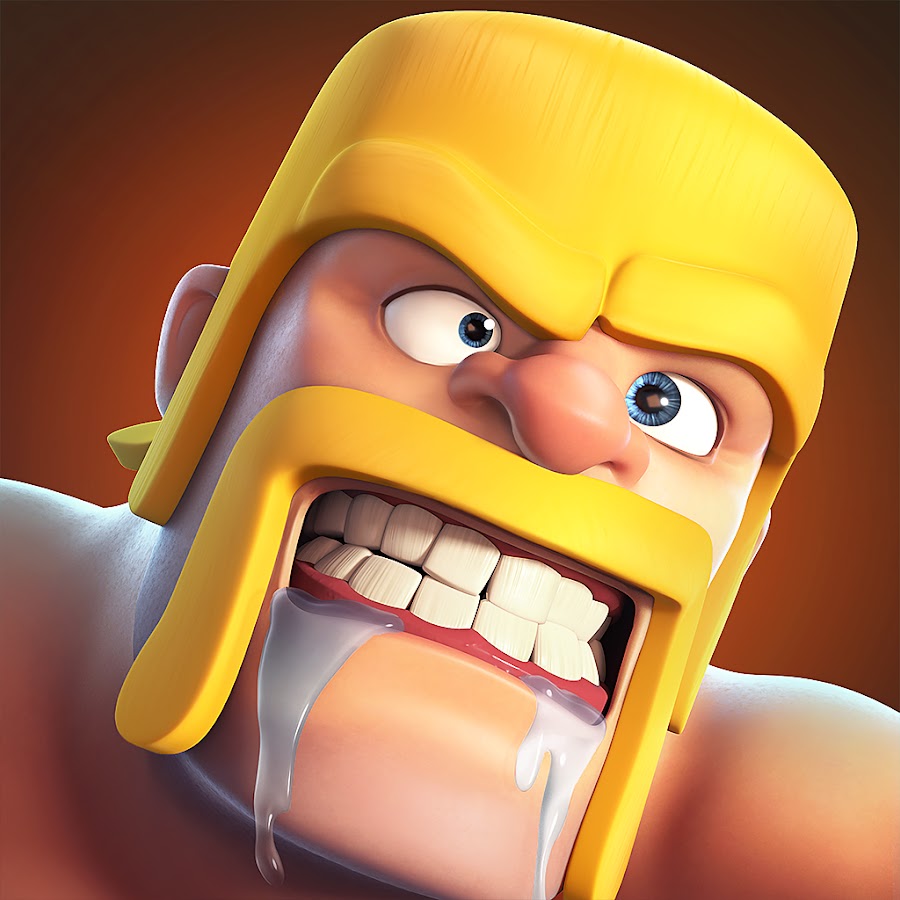 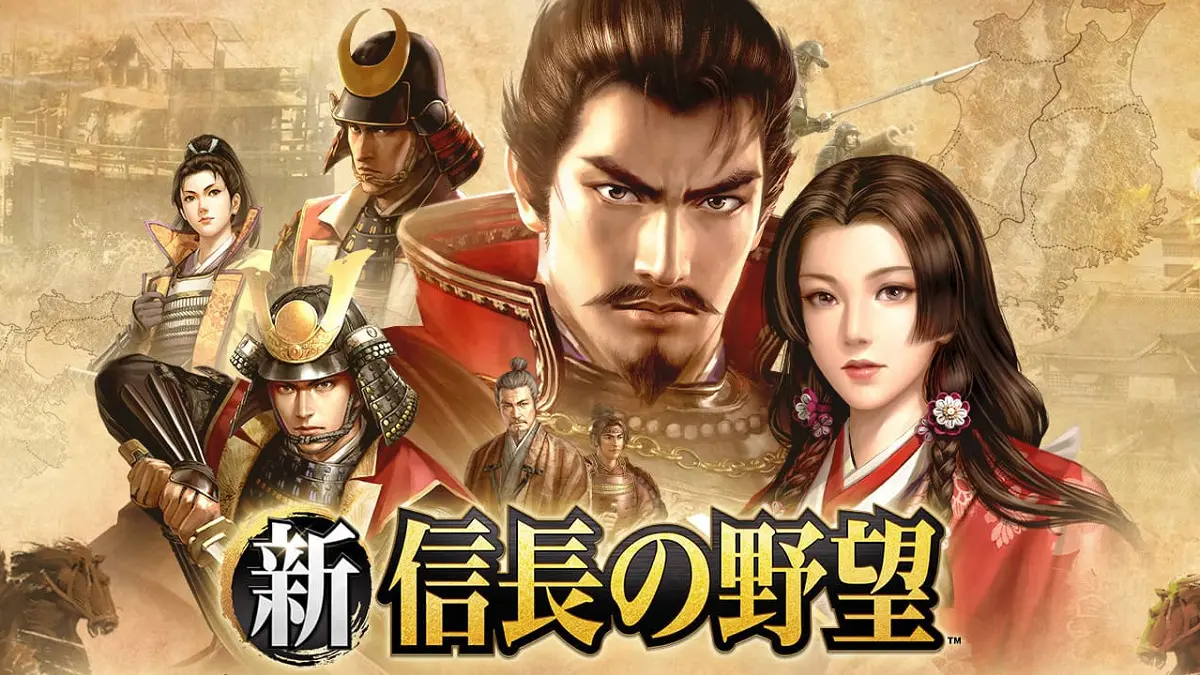 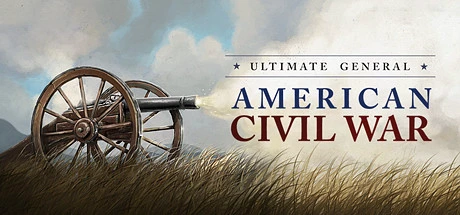 Introduction
StarCraftRTS game released in 1998.In SF world, player explore planets while batting enemy forces.This thesis is based on this game.
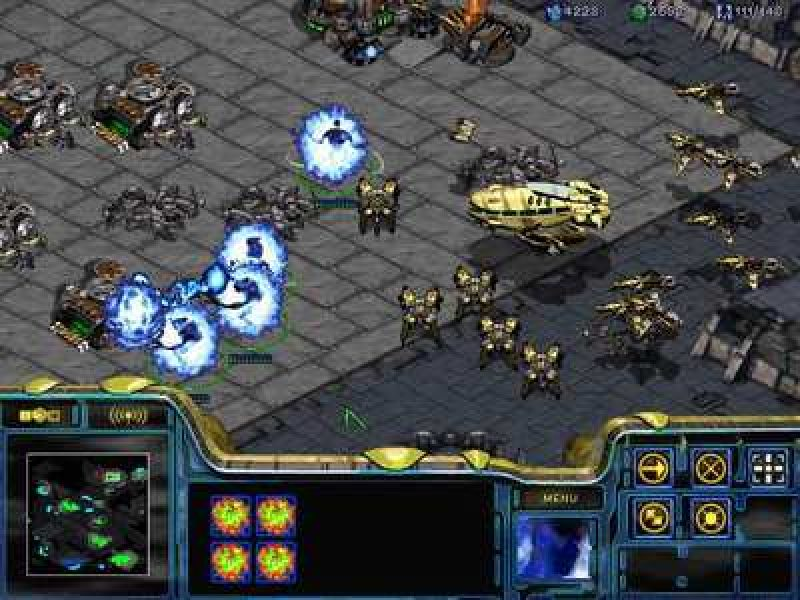 StarCraft(1998) by Blizzard Entertainment Windows game: https://www.uvlist.net/game-16956-StarCraft
Introduction
Main Strategy in StarCraft・Build facilities・Make army・Fight enemies->Efficient attack and defense are necessary.    In StarCraft, player can take enemy information using reconnaissance(scout).Human player’s actions are creative and unpredictable.->Prediction is very difficult problem for AI!AI player need get “Enemy behavior guidelines” to response flexibly.
Introduction
What kind of AI should we create?Information necessary for AI->Enemy’s opponents, behavior, goals, their plans to achieve those goal.Strategies necessary for AI->Most efficiency attack and defense strategies.
2.Rerated Work
Related Work
Plan RecognitionIn RTS game, not all information is available.Therefore, it is necessary to enable AI to recognize enemy actions.In AI research, a method called “Plan Recognition” is used.Plan Recognition is method which guess plan and goals use from recognize action.
Related Work
PHATTPHATT(Probabilistic Hostile Agent Task Tracker)Models created in previous researchThe basis for the model(HICOR) used this time.Feature・guess plans based on observation・can process plans in parallel・can handle situations where plans are abandoned・easy to implement
3. HICOR’s Plan Recognition Features
HICOR’s Plan Recognition Features
HICORHICOR(Hostile Intent, Capability and Opportunity Recognizer)Extension of PHATTWhat has been expanded?・set time limits・reflect the overall game state and dynamically reflect enemy objectives using an “Influence map”・able to deal with provocative actions (=bluff) by the enemy
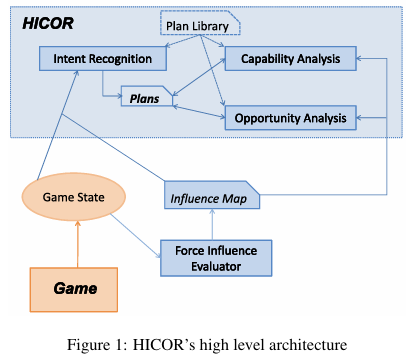 HICOR’s Plan Recognition Features
Plan ClassificationImprove efficiency by processing the two separately1, Strategic Planslong-term plan2, Tactical Plansshort-term plan
HICOR’s Plan Recognition Features
1, Recognition of Strategic PlansUse typical strategies as prior knowledge.・Eliminate strategies using information obtained through reconnaissance(scout)・Eliminate strategies using time limit.
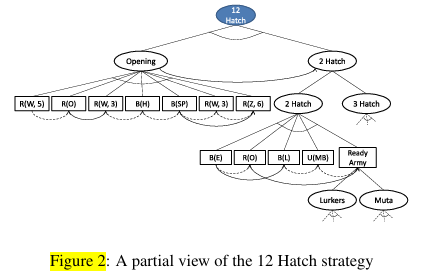 HICOR’s Plan Recognition Features
2, Recognition of Tactical PlansUnderstand the enemy‘s intentions behind enemy’s observed actions・Evaluate enemy actions and the safety and danger of each area. Utilizing influence maps.
HICOR’s Plan Recognition Features
Active ObservationsAI acts to extract necessary information.・Accurate plan through reconnaissance(scout)AI acts not only passive, but also active.
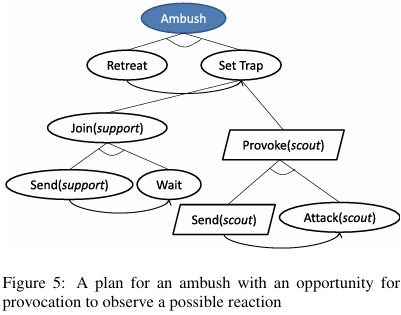 4. HICOR’s Intent Recognition Algorithm
HICOR’s Intent Recognition Algorithm
Definition of Plan LibraryPlan Library(PL) contain all the plans that enemies can adopt.PL=(Π,Pr,O)・Π…All plans group・Pr(Prior Probability) … Prior Probability of each plan・O(Observations) … Possible observations group
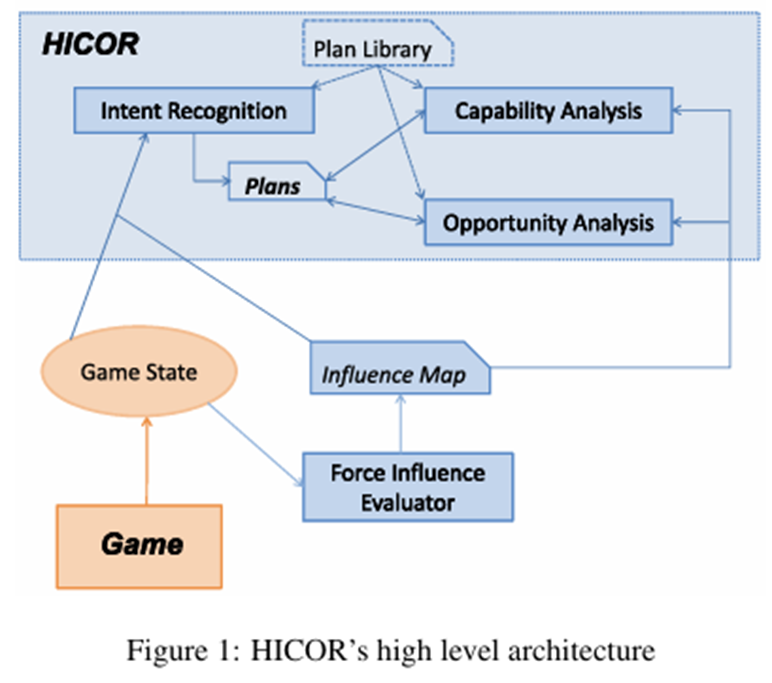 HICOR’s Intent Recognition Algorithm
PES managementPES … Plan Execution StatusPES shows how far along the plan is and what the next steps should be.PES=(T, <En0, En1, …, Enn>)・T…Partially completed plan trees group・En…”Enable actions”Enable actions … Actions you can take now
HICOR’s Intent Recognition Algorithm
Update Plan・PES updateIf AI make a new observation, PES update.・Probability updatePr(c|o) … OR node selection probabilityPr(et|En(t)) … observerd action probability
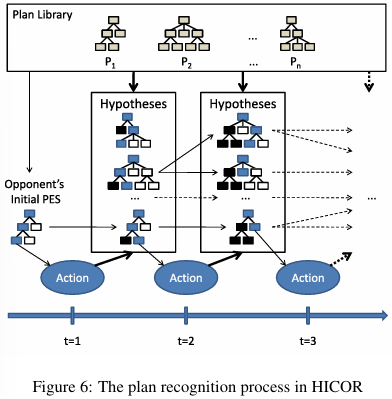 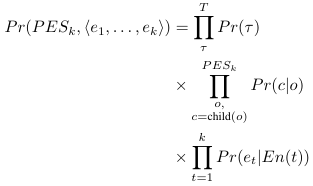 HICOR’s Intent Recognition Algorithm
Influenced mapGrid map superimposed on the physical map of the gameEach cell stores the value of influence in that area・Recognition strategy action・Probability correction for plan branching selection
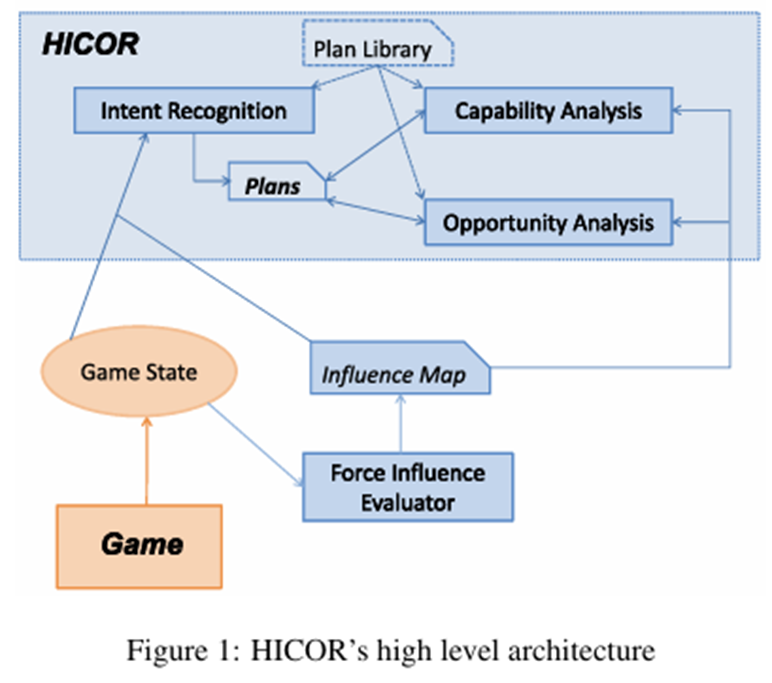 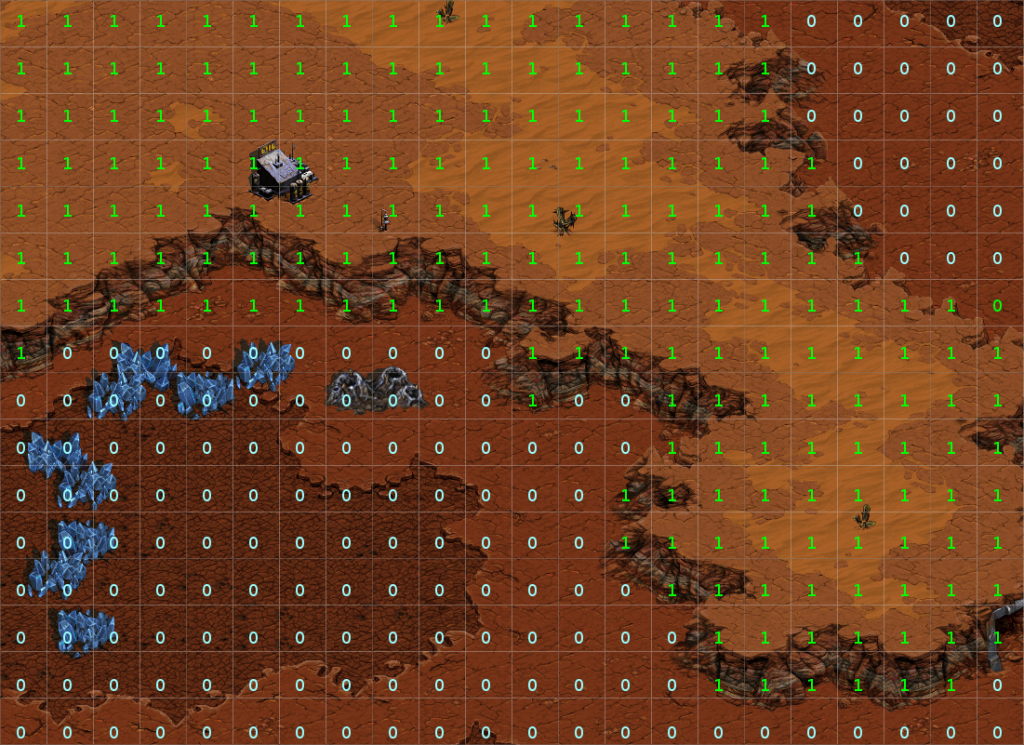 Image is for illustration purposes only.
5. Preliminary Experiments
Preliminary Experiments
Experimental environment and settingPlatform … StarCraft C++ API (for the AIIDE competition)Execution environment … Intel Core 2 Duo 2.4 GHzObservation conditions ... Full Observability(can fully understand what your enemies are doing)Usage data ... Zerg vs. Terran match replays collected from Team Liquid.

Strategy PlanNumber of Action … 20~60 primitive actionsNumber of OR node … 0~3
Preliminary Experiments
PerformanceUpdate processing time per observation: Maximum of 50 ms or lessActual observation frequency: once every 3 seconds->high speed performance
Preliminary Experiments
Recognition accuracyOperate HICOR predictions as “valid inferences only when the probability is 50% or higher.”The misrecognition rate is only about 11%
Limit・Enemy actions are completely observable・Enemies generally use a single strategy.・Few planned libraries
6. Preliminary Experiments
Conclusion
Achievements・Clarified the difficulty of plan recognition in RTS games・Proposed HICOR as a solution・In HICOR, it enables more detailed and realistic planning modeling by handing time.
Conclusion
Future challenges・Simultaneous recognition of multiple goals・Recognition at the tactical level・Partial observation and incomplete information・Use of provocation and active scouting・Interactive judgment and coordinated action in real time
Thank you for listening!